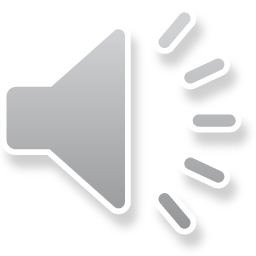 Preparing 
For Retirement
[Speaker Notes: Thank you for taking the time to view `the “Preparing for Retirement” webinar.  If you were hired prior to January 1, 2010, the following presentation will provide important information as you consider the possibility of retiring.  If you were hired January 1, 2010 or later, most of the information being shared will not be relevant to you. No one who was hired January 1, 2010 or later is eligible for retirement benefits until 2025.  Most likely it will be later this year of early in 2024 when we will have a webinar with information for those hired January 1, 2010 or later.]
Retirement Checklist
Attend a Preparing for Retirement webinar
    Additionally, you will want to review the Guide to Retirement portion of the HR website
Consult with your retirement plan vendorEmployees should meet with a retirement planning specialist from TIAA or SERS toreview income projections
Call HR Services to confirm eligibility to retire
     Employees can also submit inquiries by visiting WorkLion
Notify your supervisor of your intent to retire
      Please see the HR Strategic Partner and Consultant Directory should you need      assistance locating your local HR contacts
Review personal information in Workday
      Employees should review their information and their dependent information      in Workday using the Preparing to Retire Checklist
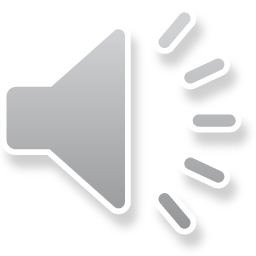 If you and/or your spouse are Medicare eligible, 
     Print the Retiring and Medicare-eligible Checklist from the     Guide to Retirement Resource Chart
[Speaker Notes: One of the questions on your mind today might be, “what do I do to prepare for retirement?”  Here is a checklist to help you with this.

Six Months to one year from your planned retirement date, you will want to attend a Preparing for Retirement presentation.  With you in attendance today, you get your first checkmark!/ You also want to review the Guide to Retirement portion of HR’s website. How to find the Guide to Retirement will be part of this presentation.  Also, on the Guide to Retirement you can find this checklist. /

Consult with your retirement plan vendor review your income projections.  That would be either SERS, TIAA, or for some it maybe PSERS. Also, if you are under age 59.5 or 60, you will want to find out if retirement income is available to you without a reduction. /

Call HR Services to confirm your eligibility to retire with medical benefits.  You will receive in writing your eligibility confirmation. Employees can also submit inquiries by visiting WorkLion. You don’t want to skip this step so there are no surprises later.  If you think you are eligible to retire with benefit, it is always good to have that confirmed. / 

Notify your supervisor and local HR unit of your intent to retire so they can initiate the electronic retirement process in a timely fashion.  There is a link on the checklist to access the HR Strategic Partner and Consultant Directory if you need assistance in identifying who to notify. /

Review your and your dependent’s demographic information in Workday. Please be sure to have all demographic information and Social Security numbers are updated, and use the Preparing to Retire Checklist that is on the Guide to Retirement as a resource to know what to review and update. As a retiree, you will have access to WorkLion but not access to Workday, so that is why it is important to have your demographic information reviewed and updated prior to retirement. /

If you are Medicare eligible, please print the detailed Retiring and Medicare-eligible Checklist on the Guide to Retirement Resource chart to walk you through the steps of applying for Medicare and Penn State’s Medicare Advantage plan.]
Resources and Tools
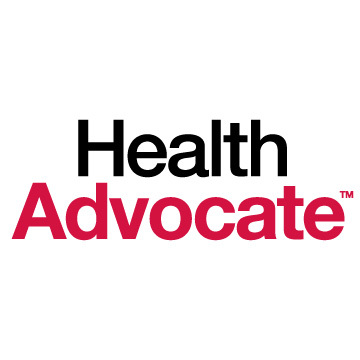 Employee Assistance Program 
members.healthadvocate.com
(866)799-2728
Active employees can utilize Penn State's Employee Assistance Program to review their specific options



HR Services 
worklion.psu.edu(814) 865-1473
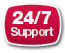 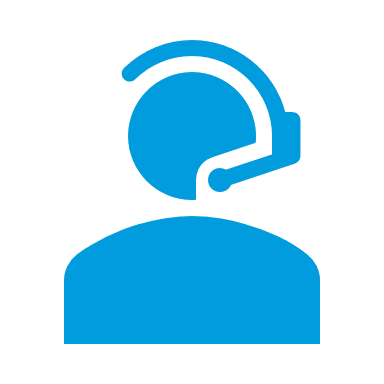 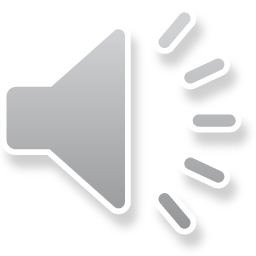 [Speaker Notes: You may find the idea of retiring exciting, but the process can sometimes feel overwhelming. As you retire, remember we have many resources and tools available to assist you.  As an active employee you still have access to the Employee Assistance program to help review your specific options.  You will continue to have access to EAP for you and your family up to 120 days after you retire. You can also reach out to HR Services for assistance.]
Resources and Tools
Guide to Retirement: hr.psu.edu/current-employee/benefits/retirement/guide
Contains Retirement Resource Chart and Retirement Checklists
Full Benefit Summaries for Retiree Medical Plans
Rate Grids
Retiree Forms (ex. Freedom Blue Application, Retiree Request for Change Form)
Preparing for Retirement Recorded Presentation
Vendor Phone Numbers
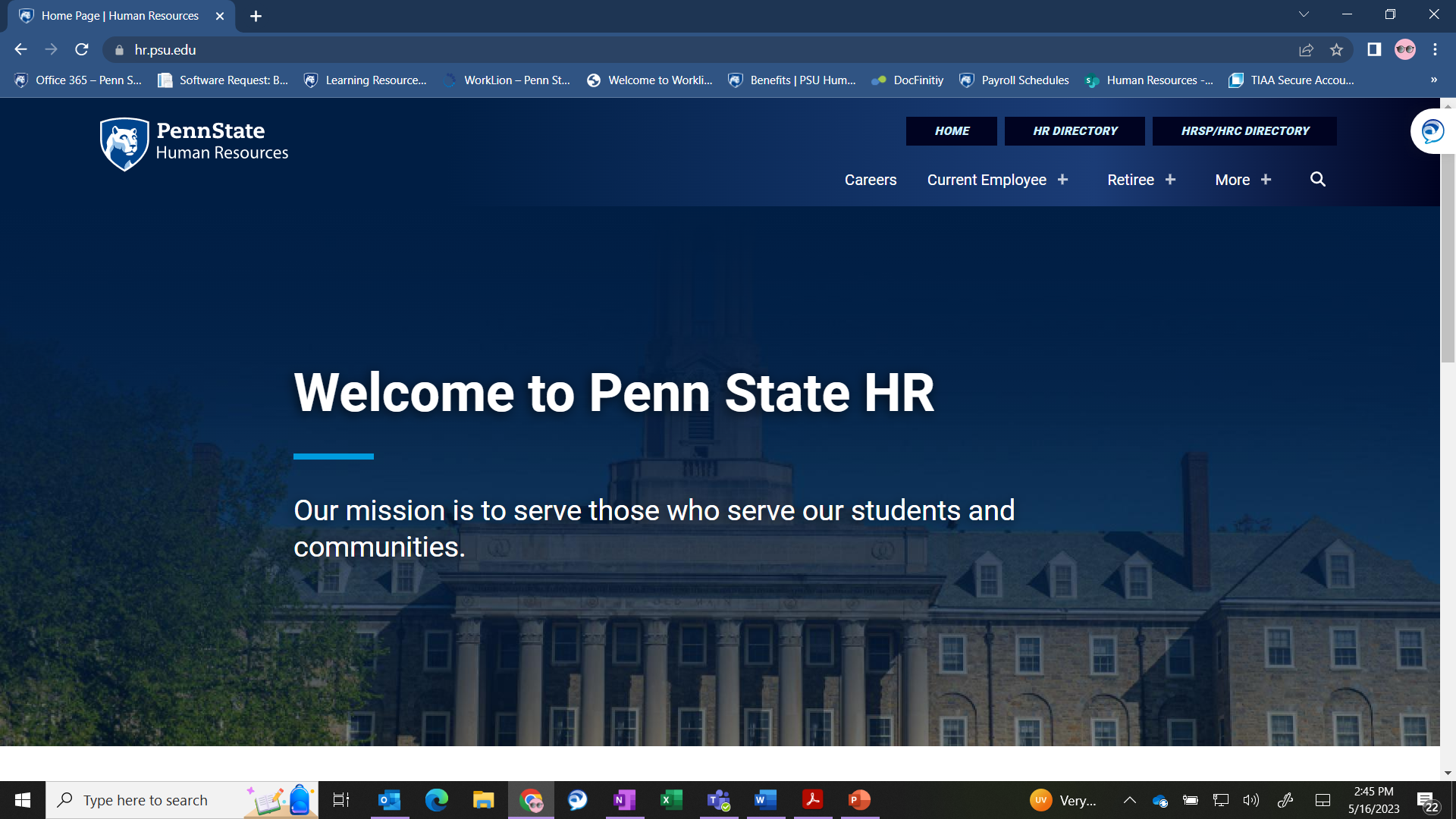 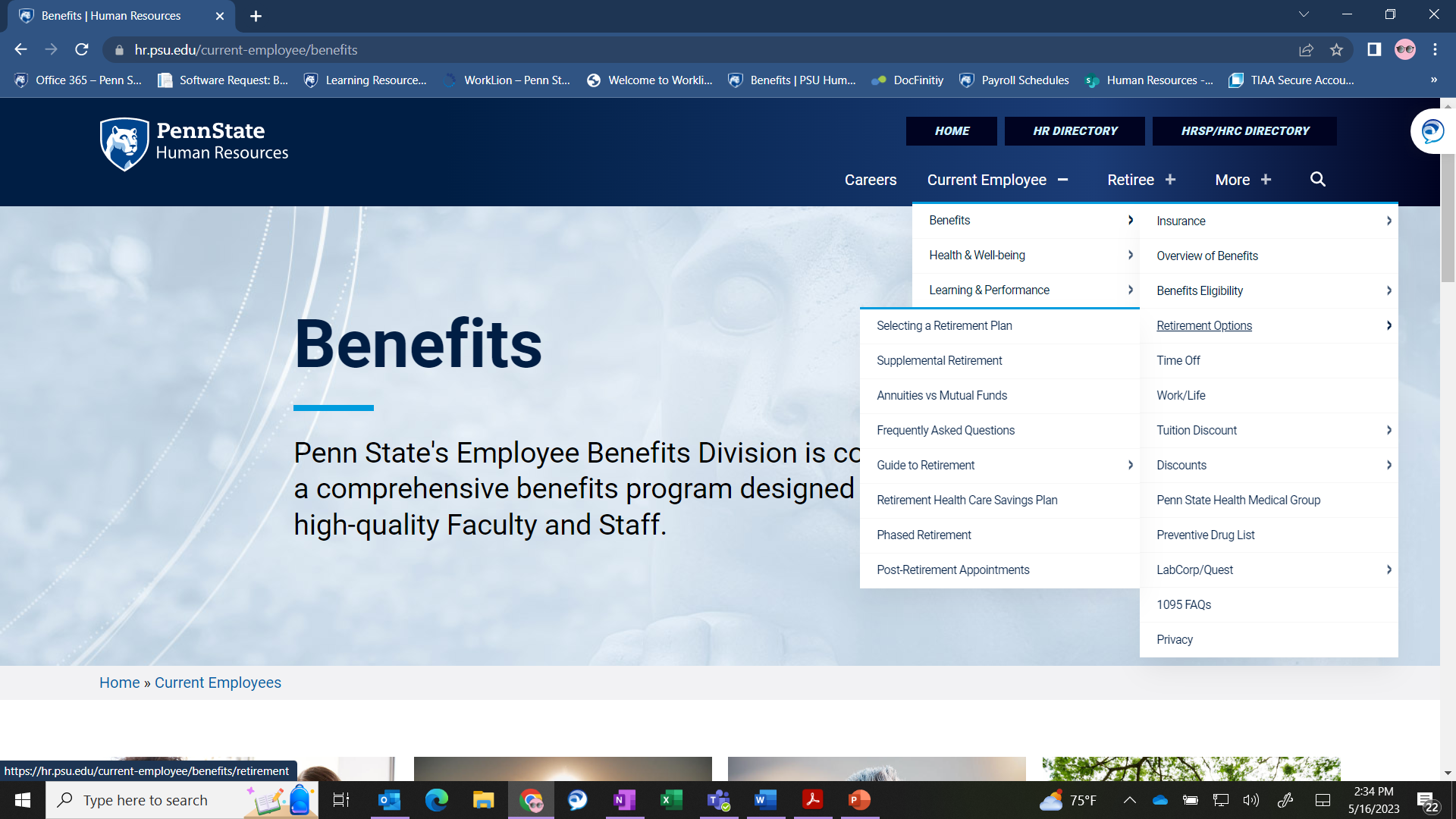 Benefits
hr.psu.edu
Retirement Options
Guide to Retirement
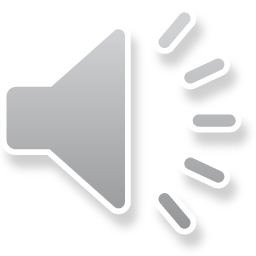 [Speaker Notes: As already mentioned, another tool is the Guide to Retirement website – the website has a Retiree Resource Chart with quick links to forms, rates and vendor phone numbers.

You get to the Guide to Retirement website by going to hr.psu.edu and clicking on Current Employee, then drop down to Benefits>Retirement Options>Guide to Retirement.

The Retiree section is where you will go once you have retired for information concerning you in retirement.]
Criteria to Retire with Medical
If you were hired prior to January 1, 2010, you must meet one of the two following criteria under Policy HR54:
?
60+
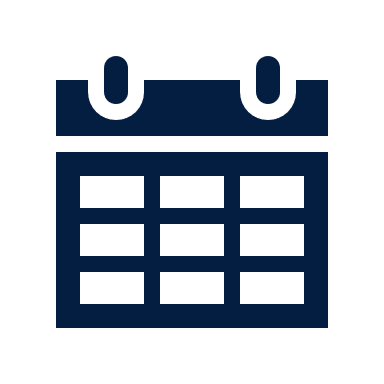 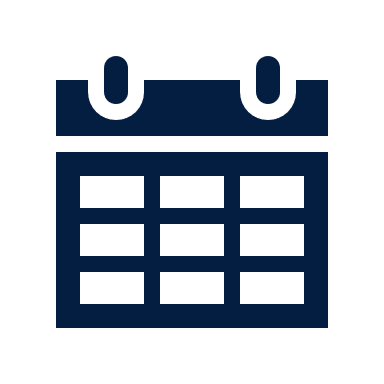 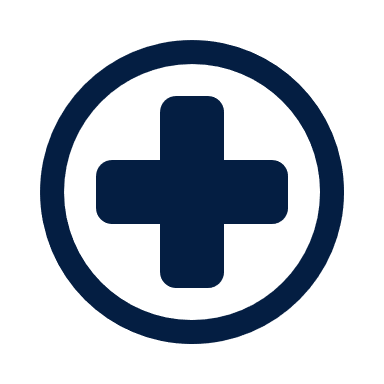 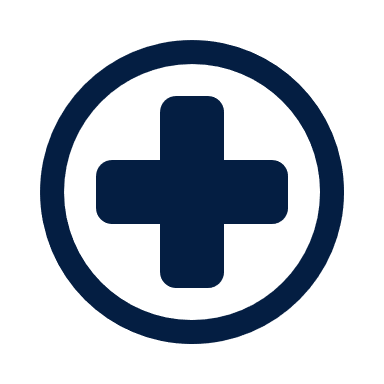 Enrollment in the Penn State sponsored medical plan is either as the primary subscriber or via a spouse as a dependent

Call HR Services to confirm your eligibility to retire with retiree medical benefits

You are a “retiree” without the Penn State medical plan if you only meet the “years of service” criteria
      Visit Programs & Privileges portion of the Retiree website outlines information on:
ID Cards and Computer Use 
Library and Recreational Facility Use
Retiree Association
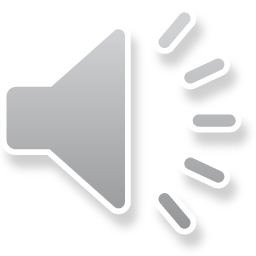 [Speaker Notes: As was mentioned at the beginning of the presentation, this presentation is intended for those who were hired prior to January 1, 2010.  Based on your full-time hire date being before that, we will look at the criteria to retire with medical benefits.

If you were hired prior to January 1, 2010, you must meet one of the following two sets of criteria.

Criteria set number 1, you must be at least 60 years old and have been 15 years continuously employed in a full-time position and enrolled in a Penn State sponsored medical plan for the last 15 years.

Criteria set number 2, you can be any age, have 25 years of full-time service, this does not need to be continuous service, and the last 10 years be enrolled in a Penn State sponsored medical plan.  

Enrollment in a Penn State sponsored medical plan means either as the primary subscriber or as a dependent under a spouse.  When calling into HR Services to confirm your eligibility to retire, please be sure to share if you were covered under a spouse or a former spouse.

If you meet the years of service only, you will qualify for Retiree status and have access to the resources listed on the Retiree website under Programs and Privileges, but you will not have medical benefits.  You can see some of those benefits on this slide – ID Cards and Computer Use, Library and Recreational Facility Use, and the Retiree Association.]
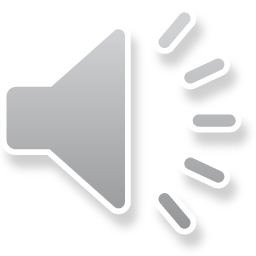 Non-Medicare EligibleRetiree Benefits
[Speaker Notes: We will now discuss Non-Medicare eligible retiree benefits.  This if for individuals who are not yet age 65 when they retire.]
Non-Medicare Eligible Retiree Plans
Retiree PPO Plan will now be
LION Traditional
$375 Individual Deductible
$750 Family Deductible
90%/10% after Deductible

$20/$30 Office/Specialist

$2000 per person Rx Maximum
Retiree PPO Savings Plan will now be
LION Advantage

$1600 Individual/$3200 Family
90%/10% Coinsurance after Deductible

Until Medicare eligible (age 65), you can continue participating in in the Lion Advantage plan and contribute to the Health Savings Account (HSA)
No annual employer seed funding to your HAS
Deductible applies to: 
Lab tests, X-rays, Surgery, In-patient admissions, Out-patient services and Durable Medical Equipment​
ALL Services, Medical and Prescription
are applied to deductible and then coinsurance
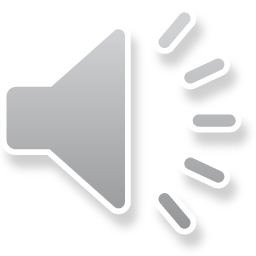 Deductible does not include
office visit copays or prescriptions
[Speaker Notes: Employees and their eligible dependents are automatically enrolled in the corresponding retiree medical plan with the same coverage level.  If you are currently enrolled in the LION Traditional Plan you will be automatically enrolled in the retiree version of the same plan. If you are currently enrolled in the LION Advantage Plan you will be automatically enrolled in the retiree version of this plan.

You will remain in the active employee medical plan through the end of the month in which you retire. For example, if you retire June 15, you will remain on the active plan through June 30. Upon the effective date, your information will be electronically sent to Highmark/Express Scripts for the retiree plan.

You will receive new ID cards from Highmark and your active employee ID card will no longer be valid. Please plan accordingly for prescriptions you are taking and try to refill them not at the beginning of the month, as well as scheduling doctor visits, since there will be a few days at the beginning of the month when you may not yet show active in the retiree plan.

Full benefit summaries for the retiree plans offered can be viewed on the Guide to Retirement website.

The Retiree LION Traditional Plan has one deductible level for all retirees.  The deductible is $375 for individuals and $750 per family.  The plan has a $20 office visit co-pay and a $30 specialist co-pay.  All prescription coinsurance costs will be applied towards the $2000 per member out of pocket maximum.  

The Retiree LION Advantage Plan has the same deductibles as the active employee plan, $1600 as an individual and $3200 as a family.  All services are applied to your deductible and co-insurance amounts.  Retirees are able to make contributions to their HSA as long as they are NOT enrolled in Medicare.  Contributions can be made directly through the HealthEquity member portal. The tax savings would be accounted for on your taxes and should be discussed with your tax advisor. Additionally, retirees will no longer receive the annual employer seed funding.

On both plans, any deductible or coinsurance amounts will transfer from the active employee plan to the retiree plan automatically upon retirement, as long as you are not retiring as of December 31st, since this is the end of the plan year.

Later in the presentation there will be a slide that shares the rates for these plans.]
Not Medicare-Eligible
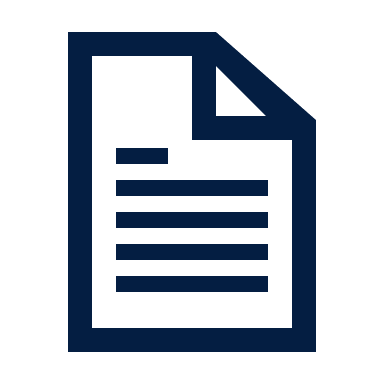 Retiree Request For Change Form
You will automatically be enrolled in the corresponding retiree medical plan at the same coverage level
Your active benefits coverage will end on the last day of the month in which you retire
New ID Cards will be sent with new Group Numbers
Enrollment information electronically sent to vendors as of the effective date 
Takes vendors approximately 48 hours to get you set up in their system with new ID information
No forms are necessary, unless:

Change Under-65 Retiree Medical Plan
No deductible credit is applied if you change plans upon retirement

Change Coverage Level 
	For example, Family Coverage as active employee to Retiree Only in retirement

Drop Retiree Medical Coverage 
Once coverage is dropped, retirees are not able to re-enroll at a later date
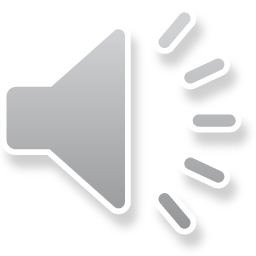 [Speaker Notes: Remember, employees and their eligible dependents are automatically enrolled in the retiree medical plan, if they meet the eligibility requirements to retire with medical benefits. No additional forms are necessary to enroll, except for the following:
 
The employee wishes to change the non-65 retirement plan they are currently enrolled in; examples include going from LION Advantage to the LION Traditional or vice versa. Please note, if switching medical plans upon retirement, any prior deductible or coinsurance amounts WILL NOT transfer to your new plan enrollment.

The employee is changing their family status, examples include going from Retiree Only coverage to Retiree and Spouse or going from Family coverage to Retiree Only

The employee wishes to refuse medical coverage into retirement.  You may be someone who wants to drop coverage because you are prior military experience and have Tri Care.  Retirees who refuse coverage will not be able to re-enroll at a later date.

 If you experience any of these three scenarios, please complete a Retiree Request for Change Form  This form can be found on the Guide to Retirement website page.

You will also have the option to change plans for every January 1 and going forward.  Letters go out in late October to let you know what to do if you want to change plans.

We will discuss later in the presentation what happens when you do become Medicare Eligible.]
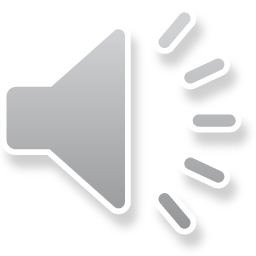 Medicare 
Helpful Information
[Speaker Notes: Before we review the medical plan for those who are Medicare eligible, let us review some Medicare basics – this is high level and basic information.  Specific Medicare questions should be directed to Social Security or Medicare directly.]
How Medicare Works
Original Medicare
Part B (doctor’s office)
Doctor visits & preventive care
Testing and lab
Monthly Premium paid to Social Security
      Indexed based on income
Part A (hospital)
Inpatient hospital care
Skilled nursing care
Provided at no cost
Eligible the first of the month in which you turn 65

If you apply three months prior to turning 65, or three months after, 
you are considered in your Initial Enrollment Period
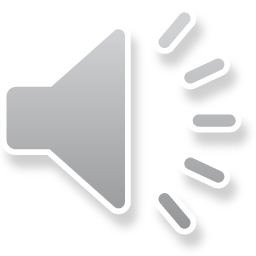 IMPORTANT NOTE: Applying BEFORE you turn 65 will make Medicare effective date the first of the month in which you turn 65; Applying AFTER you turn 65 will result in an effective date based on your application date.

FOR MORE INFORMATION ON MEDICARE – PLEASE CONTACT THE SOCIAL SECURITY OFFICE OR MEDICARE DIRECTLY
[Speaker Notes: Original Medicare has Part A and Part B.  Part A covers hospital types of services and is typically provided at no cost.  Part B covers doctor visits, testing and labs and has a monthly premium associated with it.  This premium is paid directly to Social Security and can be indexed based on your income.   Part B premium for most individuals is $164.90 for 2023.  The premium could be higher depending on your income.

A person is considered in their Initial Enrollment Period three months before one turns 65, the month one turns 65,  and three months after one turns 65.  If you apply before you turn 65, your Medicare effective date is the first of the month in which you turn 65.  If you apply in the month your turn 65 or the three months after the month you turn 65, Social Security will determine your effective date based on your application date.  It is usually the first of the month following the month you enroll.  For example, let’s say you turn 65 in November.  If you enroll in Medicare in October, the Medicare effective date will be November 1.  In you enroll in November, the Medicare Effective date will be December 1.  And if you enroll in December, most likely your effective day will be January 1.]
How Medicare Works
Part C (Medicare Advantage Plans)
Covers everything in Parts A + B
Can have benefits like Rx bundled in
Part D (Prescription Drug Coverage)
Original Medicare doesn’t cover Rx
Covered through an insurance company
Do Not Enroll in Part D, if you are staying with Penn State’s retirement plan for Medicare eligible retirees and Medicare eligible dependents
C
Medicare Advantage Plans are a type of Medicare health plan offered by a private company that contracts with Medicare to provide all your Part A and Part B benefits.

Medicare dictates that you MUST be enrolled in Medicare Part A and B in order to be enrolled in a Medicare Advantage plan, which requires you to pay the monthly Part B premium directly to Social Security/Medicare

A Medicare Advantage plan is also known as  Medicare Replacement Plan – the only insurance you will need when obtaining medical and prescription services and the Highmark Freedom Blue ID card will be the only ID card needed 

Medicare also states you can only be enrolled in ONE Medicare sponsored product at a time, including Part D
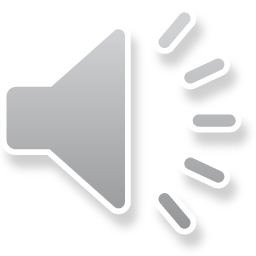 +
A
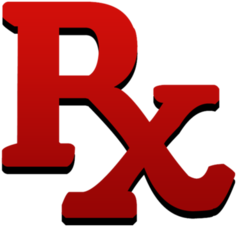 B
[Speaker Notes: Medicare Part C is also known as a Medicare Advantage plan. Medicare Advantage Plans are a type of Medicare health plan offered by a private company that contracts with Medicare to provide all your Part A and Part B benefits. Medical Advantage Plans can also provide coverage for prescriptions.

Medicare dictates that you MUST be enrolled in Medicare Part A and B in order to be enrolled in a Medicare Advantage plan, which means that you will still need to pay the monthly Part B premium directly to Social Security/Medicare

A Medicare Advantage plan is also known as a Medicare Replacement Plan and will be the only insurance card you will need when obtaining medical and prescription services.  The retiree plan for those who are Medicare eligible is Highmark Freedom Blue, which is a Medicare Advantage plan.  The Freedom Blue ID card will be the only card needed when obtaining services.

Medicare Part D is for prescription drug coverage.  Original Medicare does not cover prescription drugs.  One either needs to enroll in a Medicare Advantage Plan that has a prescription drug benefit, or one will need to enroll in Part D to have prescription drug coverage.

Medicare states that you can only be enrolled in ONE Medicare sponsored product at a time.  So, what does this mean for you? If it is your intention to stay with the Penn State sponsored retiree plan, you do not want to enroll in Medicare Part D. Part D  is for prescription drug coverage and since the Penn State retiree plan includes prescription coverage, you cannot be enrolled in Part D and also be enrolled in the Penn State retiree plan since it is a Part C Medicare advantage plan with prescription drug coverage.]
Medicare-Eligible as an Active Employee
As an active employee, the Penn State Health Plan is considered primary for you and your eligible dependents

Employees need to make the determination if it makes fiscal sense to enroll in Medicare as a secondary insurance.
Optional Strategies
Delay enrolling in Medicare Part A and B until you retire/term active employment
       Must take this strategy if you are enrolled in the PPO Savings plan with a Health Savings Account

Enroll in Medicare Part A, since it is provided at no cost and delay enrolling in Part B until retirement/ termination of employment.

Enroll in Medicare Part A and B and use it as secondary insurance, 
        Since there is a premium associated with Part B and it is secondary coverage, it may not make financial  
          sense to pay for Part B. Please contact your local Social Security Office with any questions regarding Part B.
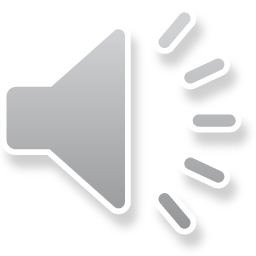 [Speaker Notes: As an active employee, if you enrolled in Medicare your Penn State Group Health Plan would be considered primary and Medicare would be secondary for you and/or your Medicare-eligible dependents.

As an active Employee, one needs to make the determination if it makes fiscal sense to enroll in Medicare and use it as secondary insurance.  As an active employee, you can take one of the following strategies: //

1-Delay enrolling in Medicare A and B until you retire or terminate active employment.  And if you are enrolled in the LION Advantage Plan, this should be the strategy you take as you are not able to make contributions to a Health Savings Account and be enrolled in Medicare per the IRS. /

2-Enroll in Medicare Part A, since it is provided at no cost and delay enrolling in Medicare Part B  until retirement or termination of employment.  Penn State’s plan would be primary and Medicare is secondary for Part A expenses like hospital costs. /

3-Enroll in Medicare A and B,  pay the premium for Part B and use it as secondary insurance if that meets your medical and financial needs.  Penn State’s plan would be primary and Medicare would be Secondary.]
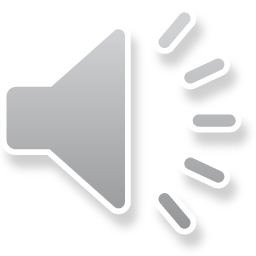 Medicare Eligible at Time of Retirement
[Speaker Notes: Now that we have discussed some Medicare basics, let’s talk about being Medicare-eligible (either you or your dependents) at time of retirement.]
Medicare Eligible at Time of Retirement
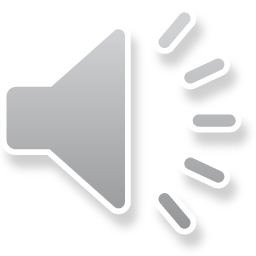 14
[Speaker Notes: This slide summarizes the benefits under the Freedom Blue plan. For a full benefit summary, please refer to the Retiree Resource Chart on the Guide to Retirement and the Highmark materials detailing the basics of this Medicare Advantage plan.

Remember, a Medicare Advantage plan is a Medicare replacement plan so when you obtain medical services, you will be subject to the cost shares listed above.  Your Freedom Blue plan has a passive in and out-of-network plan design, which means you pay the same amount for in-network services as you do for out-of-network services.  You are also capped at $750 annually for your out-of-pocket maximum between your in and out-of-network medical services.

The detailed benefit summary on the Resource Chart found on the Guide to Retirement website illustrates your prescription coverage.]
Medicare Eligible at Time of Retirement
Begin the process 2-3 months before retirement
1. Enroll in Medicare Parts A & B by visiting your local Social Security Office 
      Form CMS-L564E – Request for Employment Information 
If you are applying three months prior to turning 65, or three months after, you are considered in your Initial Enrollment Period and do not need this form – confirm with Social Security what your effective will be if you are in Initial Enrollment Period.
Need if you are older than 65 years and four months to show continuous coverage under an active employer plan
Enables Social Security to waive Late Entrant Fee for not enrolling in Medicare during your original Initial Enrollment Period
                               Do not enroll in separate Part D drug plan – prescription drug plan included in Freedom Blue PPO

2.  After receiving your Medicare card, complete the Freedom Blue application and return it to   
     Employee Benefits with a copy of your Medicare card PRIOR to your retirement

3. You will be enrolled for the first of the month following retirement, as your active employee coverage will end at the end of the month 
     in which you retire.
New ID Cards will be sent from Highmark with new ID and Group Number
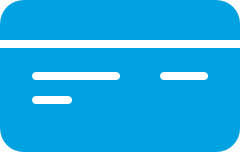 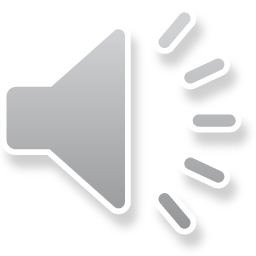 Once Employee Benefits Receives your Electronic Retirement Event

If Freedom Blue application is received, enrollment information is electronically sent to vendors as early as three weeks prior to the effective date 
Takes Highmark 3 - 5 business days to finalize your enrollment as they are required to verify  your Medicare information with Centers for Medicare Services (CMS)
[Speaker Notes: You will want to begin this process approximately 2 – 3 months before you retire.  /  You will need to contact Social Security and make sure you are enrolled in both Medicare Part A and B.

If you are applying within your Initial Enrollment Period, three months before you turn 65 the month you turn 65, or three month after you turn 65, Medicare will automatically determine your Medicare effective date based on when you enroll. 

If you are applying for Medicare and it is beyond your initial enrollment period, you get a special enrollment period.  You will need to call HR Services and ask them to complete the Request for Employment Information form.  This form enables Social Security to waive the Late Entrant Penalty for not enrolling in Medicare during your Initial Enrollment Period. /

Once you receive your Medicare ID card, complete the Freedom Blue application and return it to Employee Benefits BEFORE you retire. /

Your unit will initiate your separation in Workday upon your retirement; your record will be updated to “retired” status. Your medical plan will be updated only after we receive your completed Freedom Blue Application. / Once it is sent to Highmark, it will take them approximately 3 – 5 business days to finalize your enrollment as they are required by Medicare to confirm your enrollment in Medicare A and B before processing your enrollment.]
Medicare Eligible at Time of Retirement
Failure to follow the process could result in a disruption of your medical coverage
Freedom Blue effective date will be entered as the first of the month following receipt of your application, IF it is not turned in prior to your retirement.  
Failure to return the Freedom Blue applications within 60 days after retirement will be considered voluntary dis-enrollment in retiree medical benefits offered. Once dis-enrolled, retirees are not able to re-enroll at a later date.
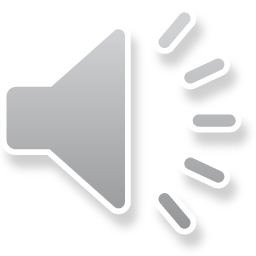 [Speaker Notes: Failure to follow this process could result in a disruption of your retiree medical coverage.  

If you do not submit your Freedom Blue application prior to your retirement, you will be entered into Freedom Blue the first of the month after receipt of your application.  This could result in a period of time with no Penn State coverage.  

Failure to submit your Freedom Blue application within 60 days AFTER you retire is considered a voluntary dis-enrollment in retiree medical coverage and once dis-enrolled you are not able to re-enroll at a later date.]
Medicare Eligible at Time of Retirement
65 ½ or older AND enrolled in the LION Advantage Plan

Anyone age 65 ½ or older who is enrolled in a qualified high-deductible health plan (LION Advantage) with a Health Savings Account (HSA), who retires and enrolls in Medicare Part A, will experience a Medicare-required “look-back period” of 6 months.

The solution: In order to avoid potential tax issues, you want to stop your HSA Contributions so that you have 6 months of NO contributions before you file for Medicare. 

Consult with your licensed tax advisor
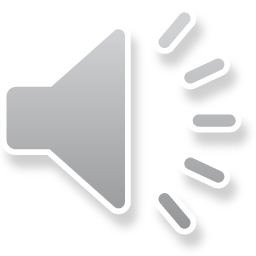 [Speaker Notes: If you are older than 65 and half and enrolled in the LION Advantage plan, you will want to ensure you do not have HSA contributions, either employer or employee contributions, for six months BEFORE you apply for Medicare, due to conflicting IRS and Medicare regulations.  Please be sure to visit our Guide to Retirement for additional details and consult with your licensed tax advisor to discuss any tax consequences.]
Becoming Medicare Eligible after Retirement
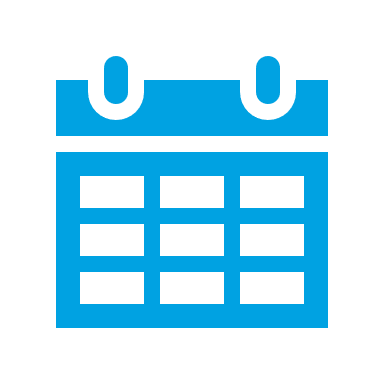 Begin the process 2 - 3 months BEFORE turning 65
Employee Benefits will send you and/or your Medicare eligible spouse a letter approximately 2 -3 months before you turn 65.  The letter will advise the following:

1.  Enroll in Medicare Parts A & B by visiting your local Social Security Office 
     Do not enroll in separate Part D drug plan – prescription drug plan included inFreedom Blue PPO

2. After receiving your Medicare card, complete the Freedom Blue application and return it to Employee Benefits with a copy of your Medicare card PRIOR to your 65th birthday
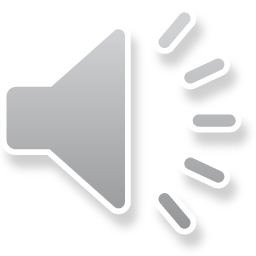 [Speaker Notes: Getting back to those who retired before being eligible for Medicare.

If you are turning 65 AFTER you retire, two to three months before you and/or your spouse turn 65 you will receive a letter from Penn State Employee Benefits advising you of the steps you will need to take to enroll in Freedom Blue.  You will want to sign up for Medicare A and B before your 65th birthday and then send Employee Benefits a completed Freedom Blue application.]
Becoming Medicare Eligible due to Disability
Medicare eligible retirees and dependents enrolled in Parts A and B, need to enroll in Penn State’s Medicare Advantage plan. Please contact HR Services upon becoming Medicare Eligible to enroll in the correct plan based on Medicare eligibility.

For those eligible for Medicare due to disability and are only enrolled in Medicare Part A, Medicare will pay as primary for Part A services. The non-Medicare eligible plan will pay primary for Part B until you become Medicare eligible due to age; at which time you are required to enroll in Medicare Part B to continue on Penn State benefits with Freedom Blue.
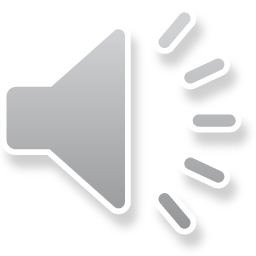 [Speaker Notes: Should you, your spouse or one of your dependent children become Medicare-eligible due to a disability and are enrolled in Medicare A and B, please be sure to reach out to HR Services to enroll in the appropriate retiree medical plan based on Medicare eligibility.]
Split Plans – Medicare and Not Medicare Eligible
Retiree 65+, Spouse Under 65, and child(ren) under 26
Retiree moves to Freedom Blue
Spouse becomes Primary Subscriber under Highmark Non-65 Plan and child(ren)will be dependents under spouse
Retiree 65+ and children under 26
Retiree moves to Freedom Blue
Oldest child becomes Primary Subscriber under Highmark Non-65 Plan andyounger siblings will be dependents under oldest child
Retiree Under 65 and Spouse 65+
Spouse moves to Freedom Blue 
Retiree remains Primary Subscriber under Highmark Non-65 Plan andchild(ren) will be dependents under retiree
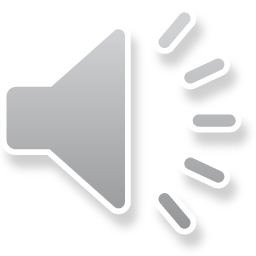 [Speaker Notes: If you and your spouse are different ages, you will each be enrolled in the corresponding plans based on your age.    Let’s take a look at three different scenarios.

If you are older than 65, you will be moved to the Highmark Freedom Blue plan and your spouse will become the primary subscriber for the LION Traditional or Advantage retiree plans and any eligible child/ren dependents will be listed under your spouse.

If you do not have a spouse on the retiree benefits, your oldest child will be listed as the primary subscriber and younger siblings will be listed as their dependents.

If you are under age 65, but your spouse is 65 or older, then your spouse will be moved to Freedom Blue, and you will remain the primary subscriber on of the Highmark plans.

Children are considered eligible dependents through the end of the month in which they turn 26.]
Retiree Health Care Contributions
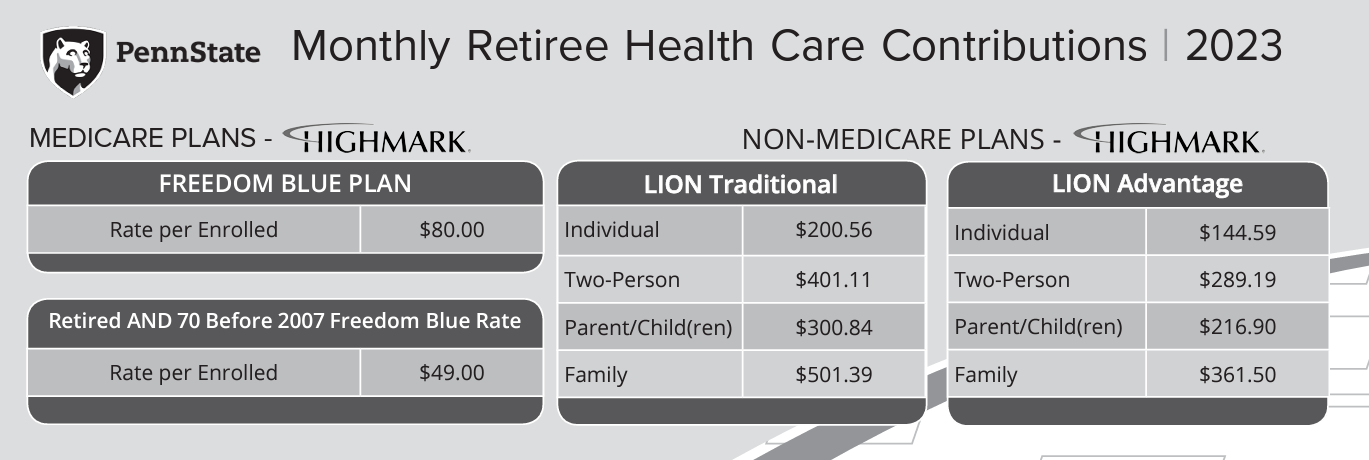 The surcharge is no longer applicable in retirement
Retirees can add spouses upon retirement or within 31 days of a life qualifying event
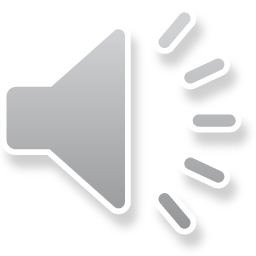 [Speaker Notes: Rates for the retiree medical plans are flat rates for all retirees and no longer based on a percentage of your salary.

The 2023 rates are listed in this slide.

Once retired, you are no longer subject to the spousal surcharge.

Also, the Freedom Blue Plan is a per enrolled rate, so if you and your spouse are both enrolled, it would be $160 per month. 

You can also find the rates at the website HR.psu.edu under the retiree section.]
Retiree Billing
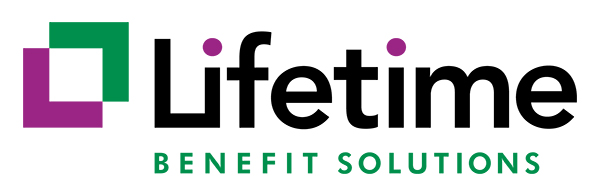 Lifetime Benefit Solutions administers Retiree Billing for retirees by collecting health care plan premiums

Your first retiree bill will be sent approximately two to three weeks AFTER your retirement and payment is due within 60 days of receipt

Your premium payments are due on the 1st day of each calendar quarter, and you will have a 60-day grace period. 

Pay invoices directly to Lifetime Benefit Solutions via
On-line portal on their website
Check 
Monthly automatic payment withdrawal (ACH)

Note: You will receive a COBRA Notification extending coverage for medical, dental, and vision; this notice is required by law, even if you are eligible for retiree medical coverage. If you are retiring with Penn State retiree medical, you should decline the offer for extended medical coverage. Failure to complete the COBRA Enrollment within 60 days is considered an automatic decline of the coverages offered.
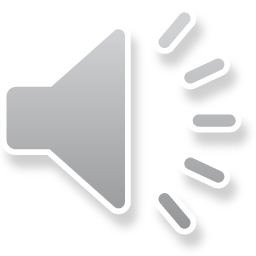 [Speaker Notes: Penn State has partnered with Lifetime Benefit Solutions to administer our retiree billing.  Lifetime Benefit Solutions will send you invoices and collect the premiums.

Your first retiree bill will arrive two to three weeks after you retire, and payment is due within 60 days.  Going forward you will be billed quarterly, and payments are due the first of each quarter, January 1st, April 1st, July 1st and October 1st.

Lifetime Benefit Solutions offers several payment methods, including making payments through an on-line member portal, pay by check quarterly or you can set up a monthly direct pay with a designated bank.

Please note, that Lifetime Benefit Solutions ALSO administers our COBRA.  COBRA is a federal regulation that mandates employers extend the same coverage to terminated/retired employees that they offer to their active employees.  Since this is a federal mandate, you will be extended an offer of COBRA medical, but if you are eligible for retiree medical, you can decline the medical.  Please be sure to use the COBRA notice to elect dental and vision only, if you are interested.]
Retirees with an Actively-Employed Penn State Spouse
Penn State policy states retirees must be covered via retiree medical benefits and active employees must be covered via active employee coverage.

Upcoming retiree who carries an actively-employed spouse  
Remove spouse from your benefits upon retirement*

Actively-employed spouse who carries an upcoming retiree  
Remove retiring spouse from active plan medical coverage via

Eligible child(ren) can be enrolled on either plan

Actively-employed spouses may add the upcoming retiree to active dental and vision via Workday
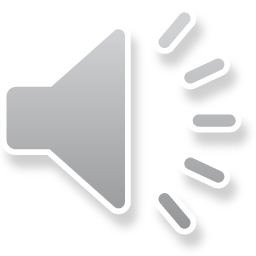 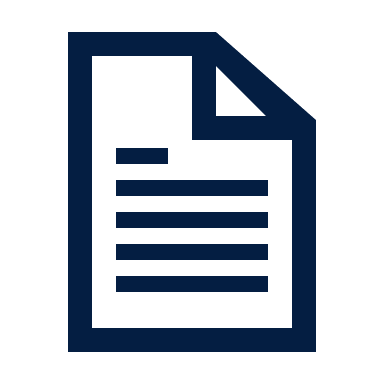 Retiree Request For Change Form Needed Upon Retirement
[Speaker Notes: If you have a spouse that will remain actively employed with Penn State, per Penn State policy, retirees are required to be on the retiree medical plan and active employees must be on the active employee plan.

If you are the upcoming retiree, and carry the family, this is an example of when would need to complete a Retiree Request for Change Form to remove your spouse upon retirement.

If the actively employed spouse is carrying the coverage, then they must log into Workday to drop the spouse who is retiring effective the date of separation.

Eligible children can be enrolled on either the retiree plan or the active plan, just not on both plans.

Actively employed spouses at Penn State can continue to carry or add the retiree to their dental and vision plan, since these are coverages that are not offered to retirees]
Dental and Vision Options
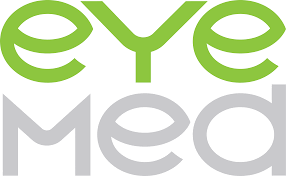 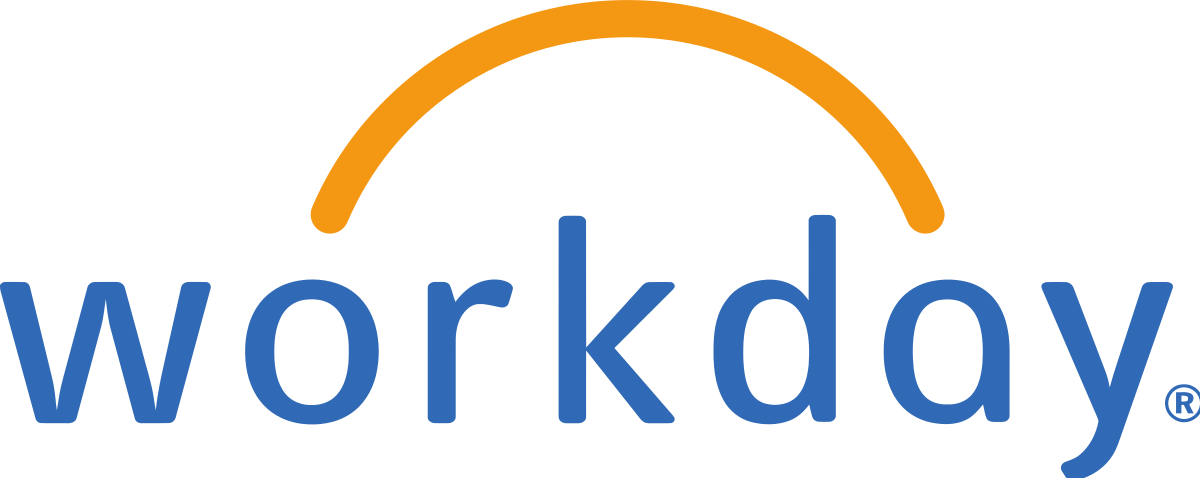 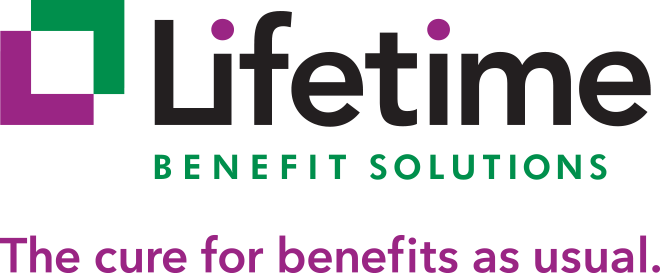 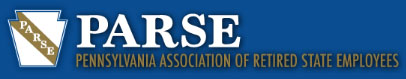 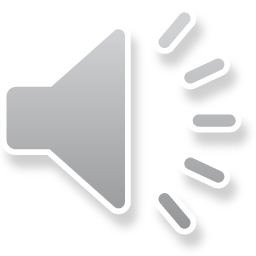 [Speaker Notes: As we just discussed, Lifetime Benefit Solutions administers our COBRA and will send you a COBRA notice extending the dental and vision coverage for up to 18 months.  Once you receive your COBRA notice, you have 60 days to reply.  Failure to respond is considered an automatic decline of coverage.  COBRA rates can be found on the Guide to Retirement Resource Chart.

Another option is for retirees is to take advantage of the free discount Retiree program.  By using the print-out discount card, found on the Guide to Retirement Resource Chart, you can see participating EyeMed providers and receive discounts on services and products by being a Penn State retiree.

Some retirees decide to elect coverage through PARSE, the Pennsylvania Association of Retired State Employees, available to both TIAA and SERS retirees.  This is an outside entity from Penn State.  For a $20 membership fee, they provide dental and vision insurance plan options in addition to benefits for long-term care insurance and hearing programs.  Questions should be directed to PARSE, as they are not associated with Penn State.

Lastly, if a retiree has an actively employed spouse at Penn State, the active spouse can add the retiree to their dental and vision plan.]
Resources
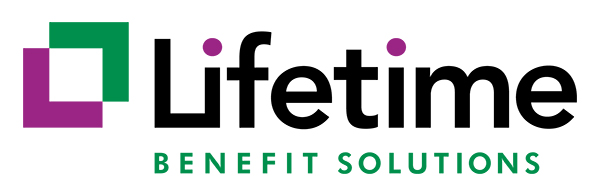 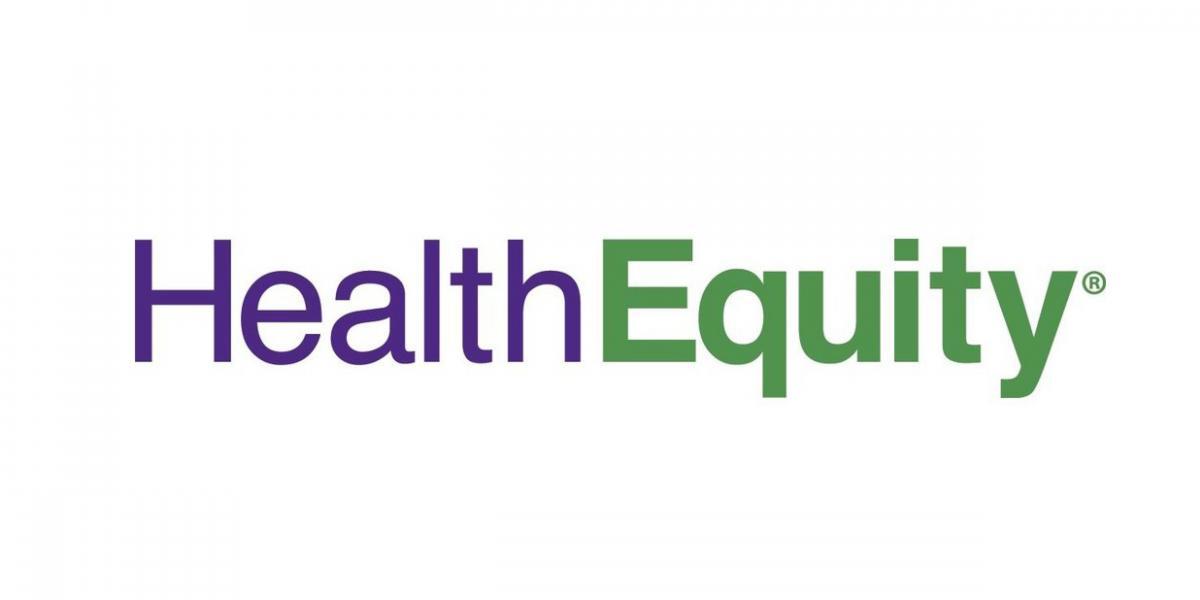 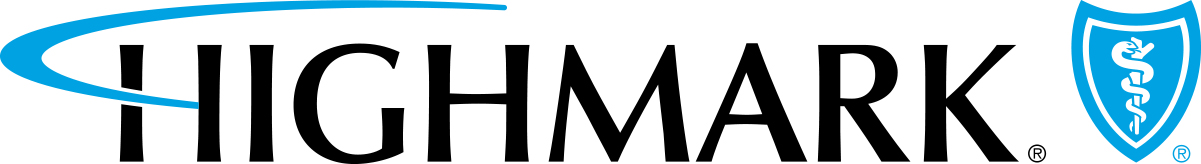 1.866.346.5800
1.800.828.0078
Well360 Concierge – Non-65 Retiree
1-844-945-5509
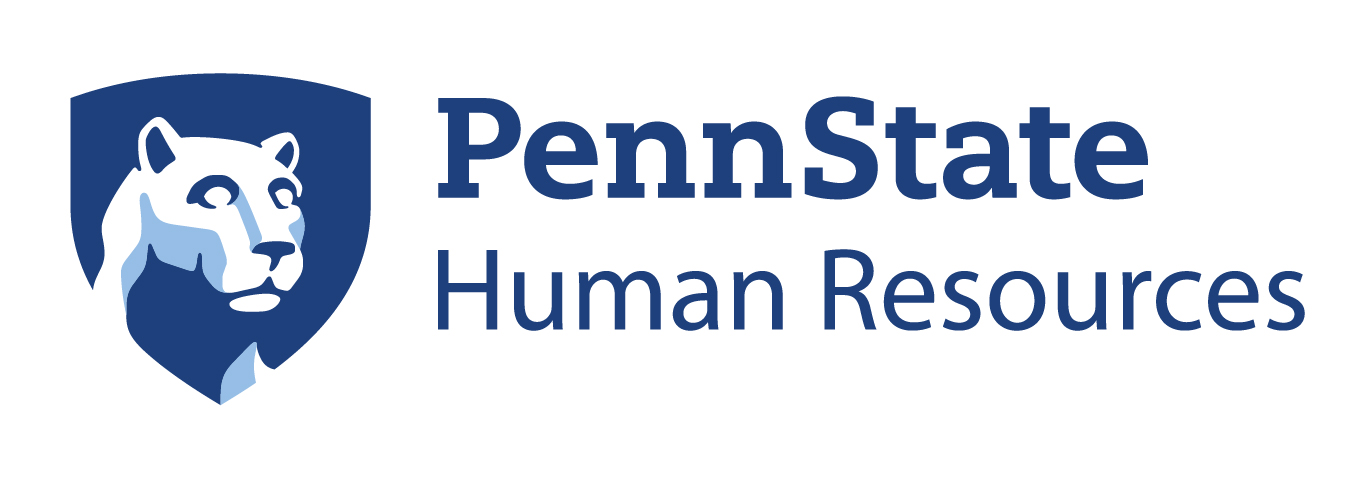 Freedom Blue Retirees
Current Members: 1.866.918.5285
Non-Members: 1.866.456.7739
Code: 23FB178428
Retiree Web Page
Resource Chart, Rates, Benefits Summaries
HR Services: 814-865-1473
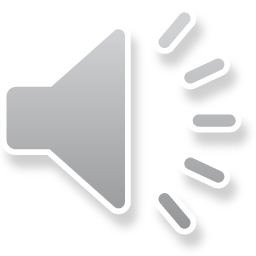 25
[Speaker Notes: Here is a slide summarizing the vendor contacts:

Highmark– for non-65 retiree medical plans

HealthEquity – for FSA and HSA questions

Lifetime Benefit Solutions – for COBRA and Retiree Billing questions

Highmark – Highmark also has a non-member number that you can call and provide the reference code to inquire about how services will be covered once you enroll should you have questions prior to retirement.

As always, you can also reach out to our HR Services team or submit an inquiry via WorkLion.]
Additional Benefits
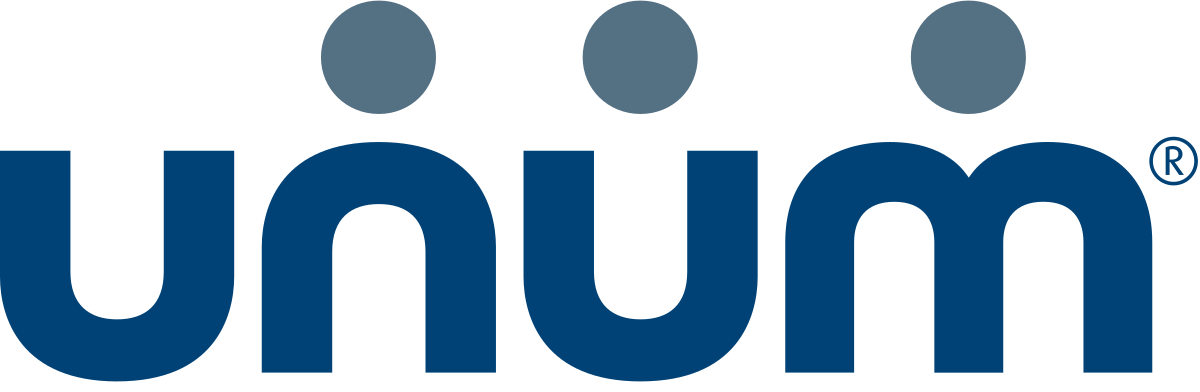 Technical Service Employees 
$5,000 life insurance benefit will be provided to you after retirement at no cost             


			

All Employees
Voluntary benefits that can be converted or ported within 31 days of retirement:
Voluntary Life Insurance
Accidental Death and Dismemberment (AD&D) Insurance
To obtain a conversion application, contact UNUM at (866) 220-8460
	
Converted rates are found on the form
Ported rates can be obtained through askunum@unum.com
Remember to review your beneficiary designations in Workday
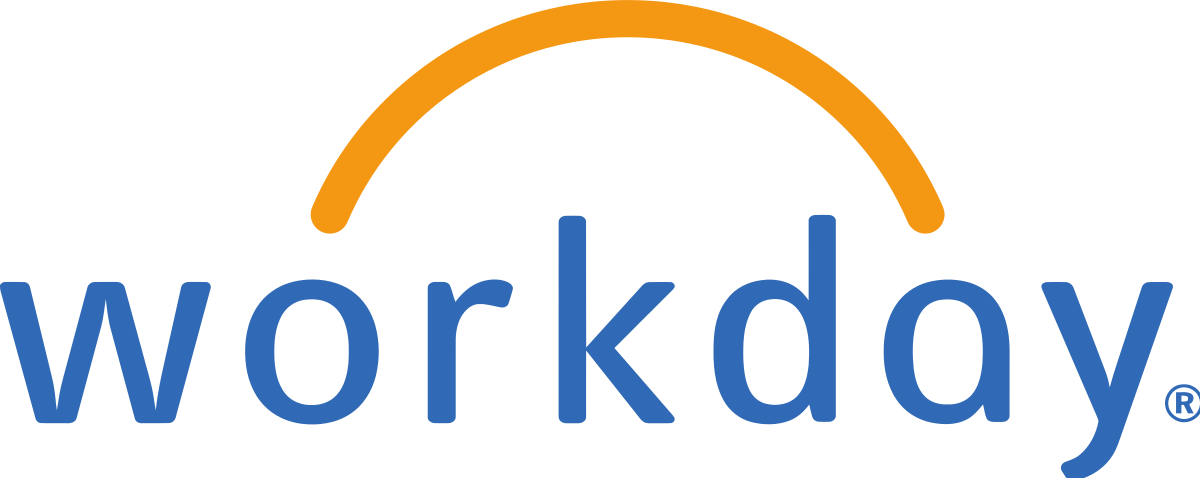 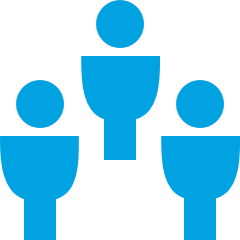 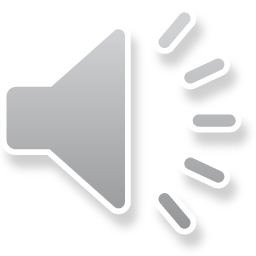 [Speaker Notes: Technical Service retirees will maintain the $5000 life insurance policy paid for by Penn State per the collective bargaining unit. Please make sure you update your beneficiaries for your employer paid life insurance, as these will be carried over to your retiree policy.

All other employees have 31 days to convert or port their life insurance and/or accidental death and dismemberment insurance with UNUM.  For conversion and port rates, please call or email UNUM AFTER your retirement.]
Please see University policies HR36 and HR37 for additional information.
Educational Privileges
Educational privileges are available to retirees and their eligible dependents.Eligible dependents include:
Spouses
Unmarried children through the age of 26

The grant-in-aid is for 75% of the tuition charge and applies to Penn State resident instruction and continuing education credit courses.

In order to have the grant-in-aid applied automatically, employee, spouse and dependent Social Security numbers should be in both Workday and accounts.psu.edu.

No need to apply for the discount, unless using it for Pennsylvania College of Technology
This Excludes: 
The Smeal College of Business Administration Executive MBA Program
The Dickinson School of Law and Penn State Law
The College of Medicine at the Milton S. Hershey Medical Center
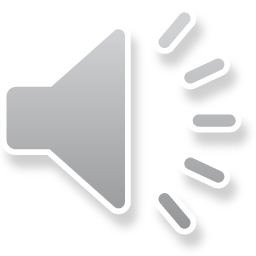 [Speaker Notes: Educational discounts apply to retirees and their eligible dependents into retirement.  Eligible dependents include spouses and unmarried children through age 26.

A 75% discount will be automatically applied to courses that charge regular tuition as long as social security numbers are correctly listed in Workday and accounts.psu.edu.

The only time you need to apply for the discount is when it is being used for Pennsylvania College of Technology.  

The same exclusions apply for retirees as active employees.]
Things to Know
HR Strategic Partner or Consultant
Resignation from University Employment Policy HR52
Outlines expectations for providing adequate notice to your unit
Work with your supervisor and/or local HR unit to
Determine last working day
Return equipment, keys, etc
Voluntary Phased Retirement – Policy HR29
Policy highlights eligibility requirements and the procedure
   
Emeritus Status – Policy AC25
Emeritus Status is awarded by the President after reviewing any request from a dean, chancellor, or academic vice president
  
Post Retirement Appointments – Policy HR45
Policy establishes specific, limited, and consistent criteria for post-retirement     employment conditions 
Approved only in rare instances where a true emergency circumstanceexists
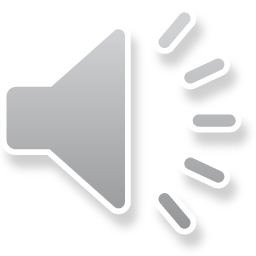 [Speaker Notes: Please review HR Policy 52 which details expectations for providing adequate notice to unit and advises you to work directly with your unit to determine your last working day and to return your equipment/keys.  Should you need assistance, please see your HR Strategic Partner or HR Consultant. 

If you are interested in learning about phased retirement, please visit HR Policy 29, which details eligibility requirements.

Emeritus status is outlined in Academic Policy 25. It is awarded by the President after reviewing requests from deans, chancellors or an academic vice president.  

Post retirement appointments are discussed in HR Policy 45.  This policy discusses how one may be re-employed by the university after retirement.]
Additional Things to Know
Staff Vacation/Sick Payout
Per Policy HR34, an employee who meets the eligibility criteria to leave the University as a retiree as outlined in University Policy HR54 is eligible to receive 1/4 the cash value of the employee's unused sick leave accruals, not to exceed an amount equal to 136 hours of pay. All sick leave payout amounts are calculated using the employee's full-time base pay or hourly rate. 
Per the C.B.A., an employee who is eligible for retirement shall receive 1/4 the cash value of the employee's unused sick leave; provided, however, such payment shall not exceed an amount equal to (a) 12.5 days (100 hours), or (b) 17 days (136 hours) if the employee's accumulated sick leave balance is at least 3/4 of all sick leave earned.

Contact HR Services or submit an inquiry via WorkLion to verify your balance
Vacation and sick time is paid out with final paycheck
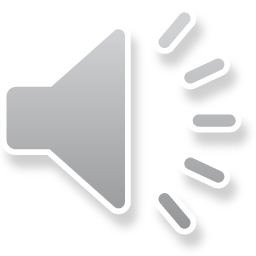 [Speaker Notes: Staff vacation and sick will be paid out in the final paycheck.

HR 34 outlines how sick pay is calculated for those who meet the retiree status.  If you are a technical service employee, your sick pay will be per the Collective Bargaining Agreement.  For questions on your specific pay out, please call HR Services or submit an Inquiry via WorkLion.]
Additional Things to Know
Retiree Plans are PPOs
National network of physicians
Choice between In and Out-of-Network

Flexible Spending Accounts (FSA)
Retirees have 90 days to submit for reimbursement after retirement date
Latest date of service eligible for reimbursement is your last day of employment

No Open Enrollment Period for Retirees
Under 65 Retirees will be able to chose between two plans for new plan year
Not able to add dependents, only plan change allowed
Drop dependents at any time

Qualifying Events for Retirees
Marriage, loss of coverage
Have 31 days to request changes to retiree plans

Death
Active Employee eligible to retire with medical - Eligible Dependents will be offered Retiree Medical Benefits
Retiree – Spouse is eligible for benefits for life OR until they remarry
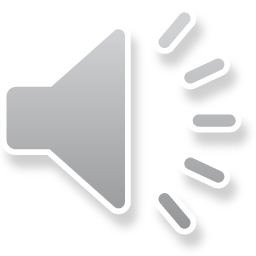 [Speaker Notes: Just some additional things to know when retiring.

Retiree plans are all PPO Plans, preferred provider organizations, which means they have a national network of providers and allow for both in and out-of-network services.

Retirees have 90 days after they retire to submit for reimbursement through their FSA for dates of service incurred from January 1st through their retirement date.

Retirees do NOT have an annual open enrollment period.  Non-65 retirees in the LION Traditional and LION Advantage retiree plans, will be given a choice of the two plans each year but they are not able to add dependents at that time.  They only will be able to make a plan change.  Retirees are able to remove dependents at any time by submitting a Retiree Request for Change Form.

Retirees are only able to add a dependent if they experience a life qualifying event, such as getting married or their spouse experiencing a loss of coverage.  Retirees have 31 days from the date of the event to add the dependent by submitting a Retiree Request for Change Form.

If you are eligible for retiree benefits and pass away before retirement, your surviving eligible dependents will be offered your retiree benefits.
Once retired, should you pass away before your spouse, your spouse is eligible for your retiree benefits for life OR until they remarry.]
Retirement Plans
We recommend you meet with TIAA or SERS 2-3 months BEFORE you plan to retire
Penn State Alternate Retirement Plan (Administered by TIAA)
Contact TIAA by phone or schedule an appointment with a TIAA retirement consultantto complete the necessary paperwork to begin your retirement income approximatelyone week prior to your date of retirement. 
It takes approximately four weeks from your termination date to receive your initialpension payments.
State Employees Retirement System (SERS)
Schedule an appointment with a SERS retirement counselor to sign your defined benefitplan retirement documents approximately 30-60 days prior to your date of retirement. 
It takes approximately eight weeks from your termination date to receive your initialpension payments.
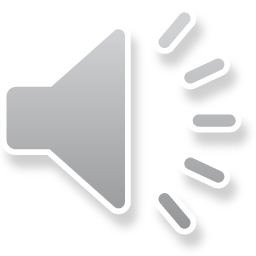 Public School Employees’ Retirement System (PSERS) 
Schedule an appointment with a PSERS retirement counselor to sign your defined benefit plan retirement documents approximately 30-60 days prior to your date of retirement. 
It takes approximately four to six weeks from your termination date toreceive your initial pension payments.
[Speaker Notes: We recommend meeting with your retirement vendor two to three months before you plan to retire.

Once retired, if you are enrolled in TIAA, it should take approximately four weeks to receive your initial retirement payment.  If you are in SERS, it will take approximately eight weeks and if you are in PSERS, it will take approximately four to six weeks to receive your initial pension payment.]
Retirement Plans
Examples of things that could delay your retirement income are:
 
Not completing your retirement application with TIAA/SERS/PSERS in a timely fashion

Receiving pay after your termination date with PSU

Not informing your unit/college of your plans to retire

Your termination not being processed in Workday by the unit/college in a timely manner
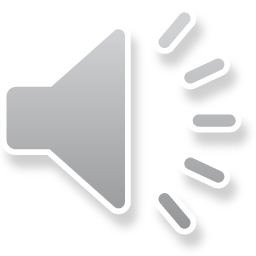 [Speaker Notes: Actions that could delay your retirement income include:

Not completing your retirement application with the retirement vendor.

Receiving pay after your termination date with Penn State.

Not informing your unit/college of your plans to retire.

Your termination not being processed in Workday in a timely fashion.]
Retirement Vendor Contacts and Resources
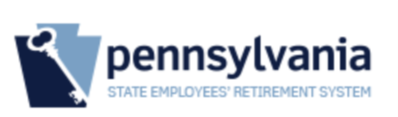 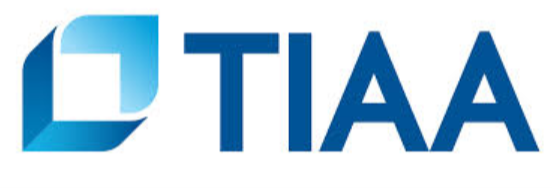 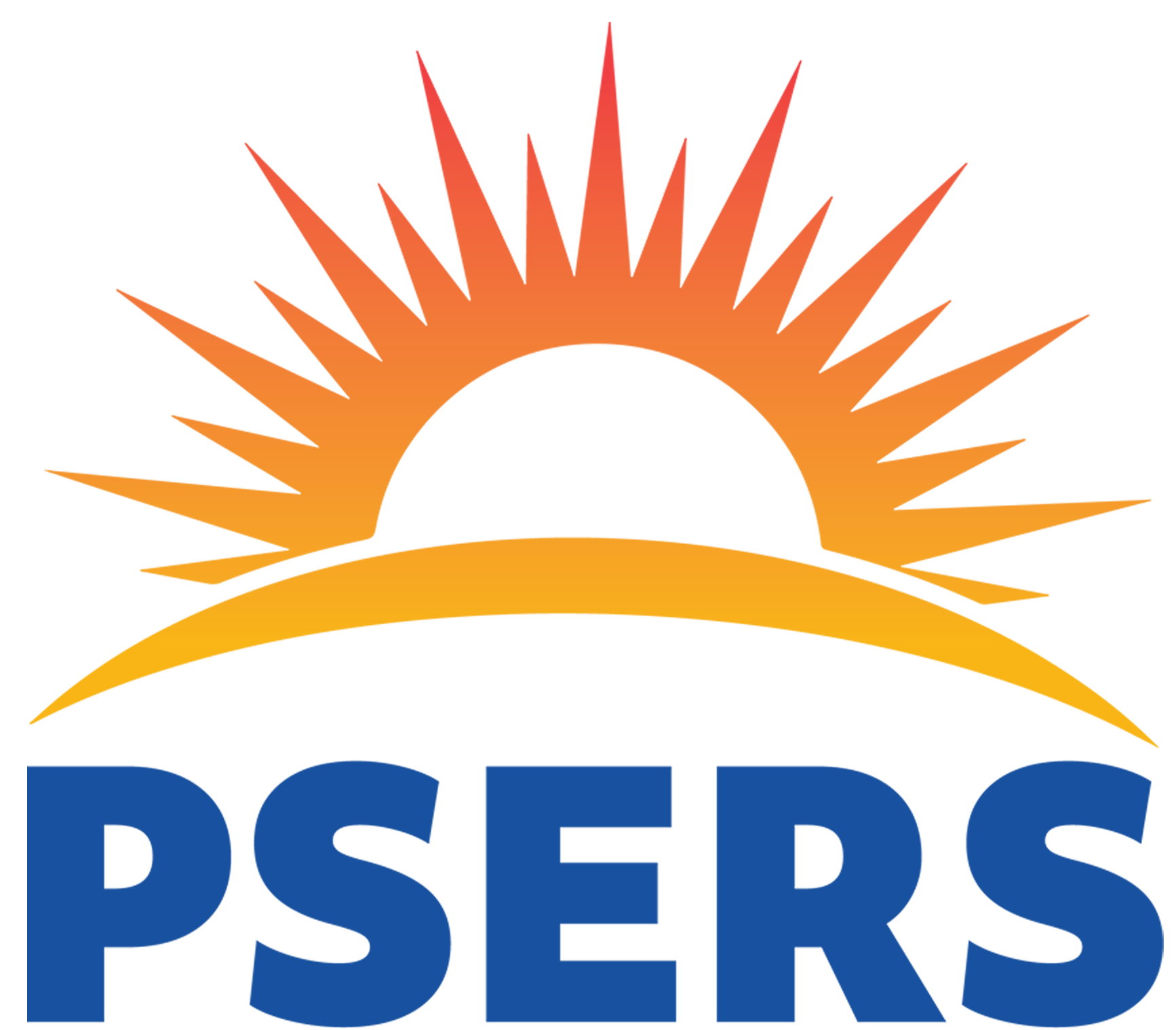 (888) 773-7748
(717) 787-8540
(800) 842-2252
(814) 278-5000328 Innovation Boulevard, Suite 301State College, PA 16803
(800) 633-5461

2525 Green Tech Drive, Suite AA
State College, PA 16803
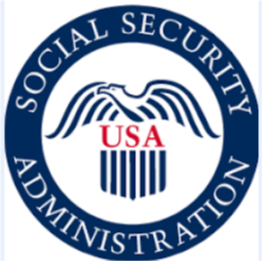 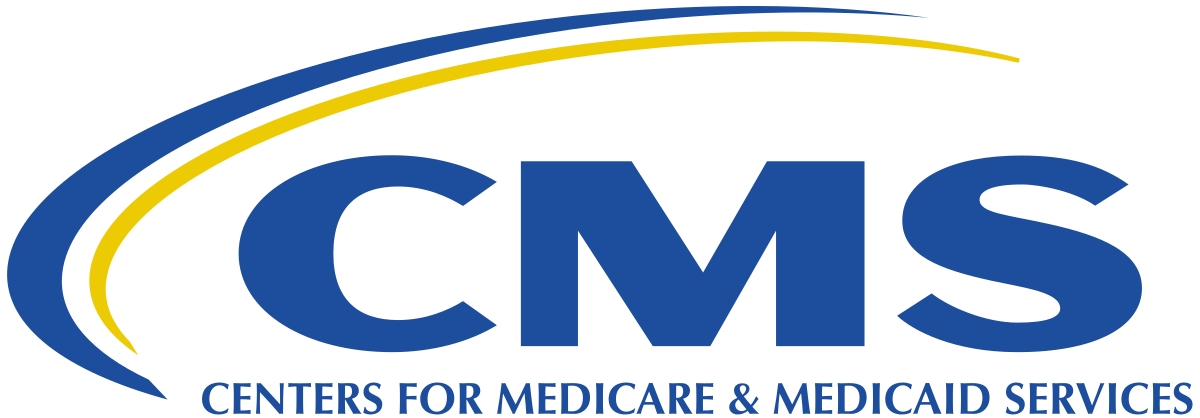 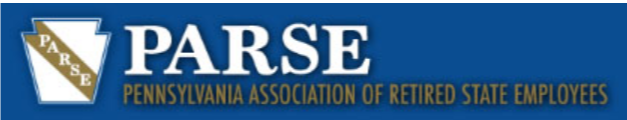 (888) 809-7429
(800) 633-4227
(800) 772-1213 www.ssa.gov
parseofpa.org/
www.medicare.gov/
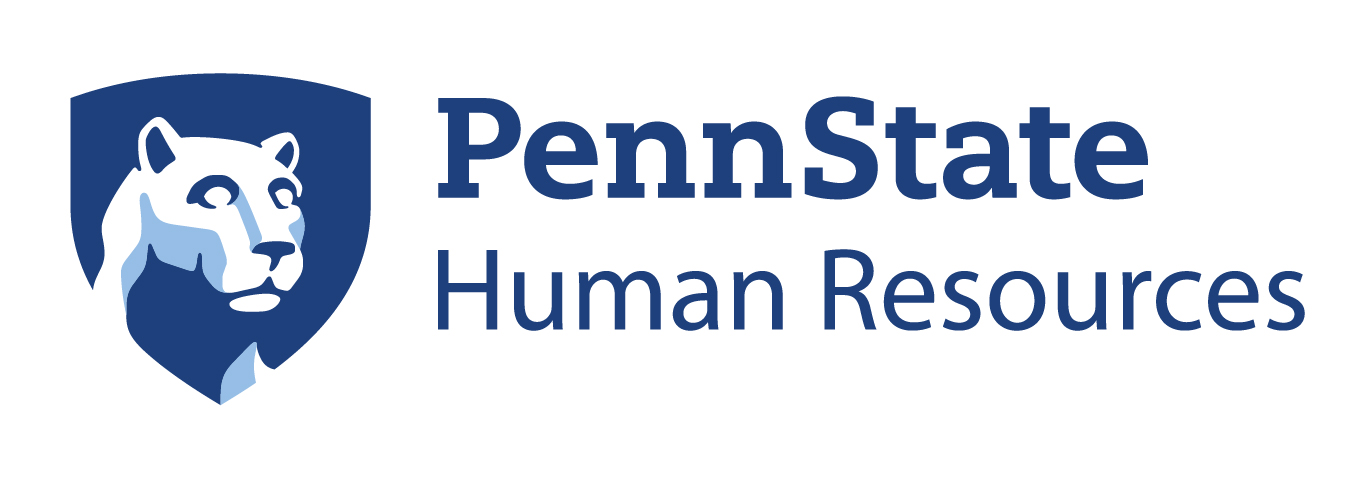 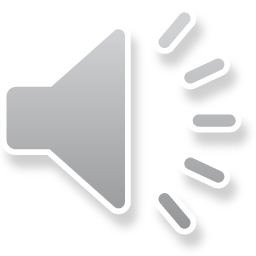 Retiree Web Page
Resource Chart, Rates, Benefits Summaries
[Speaker Notes: This slide offers a summary of the retirement vendor phone numbers, along with the numbers for Social Security and Medicare.  Plus a link to the PARSE.

Remember to bookmark the Penn State Retiree website upon retirement for important updates and information about your retiree medical plans!]